代谢组学技术及应用新策略简介
代谢组学平台
刘慧颖
Content
一、代谢组学技术背景
代谢组学的定义 
• 代谢组学(metabolomics)是继基因组学和蛋白质组学之后发展起来的新兴的组学技术，是系统生物学的组成部分。其对生物体内所有小分子代谢物进行定性定量分析，并寻找代谢物与生理病理变化的相对关系的研究方式，其研究对象大都是分子量1500以内的小分子物质。
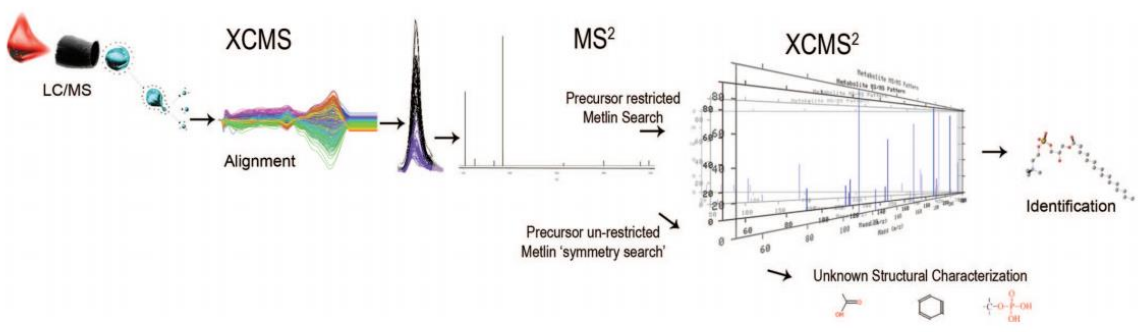 与其他组学的关系
“基因组学和蛋白质组学告诉你可能发生什么，而代谢组学则告诉你已经发生了什么”
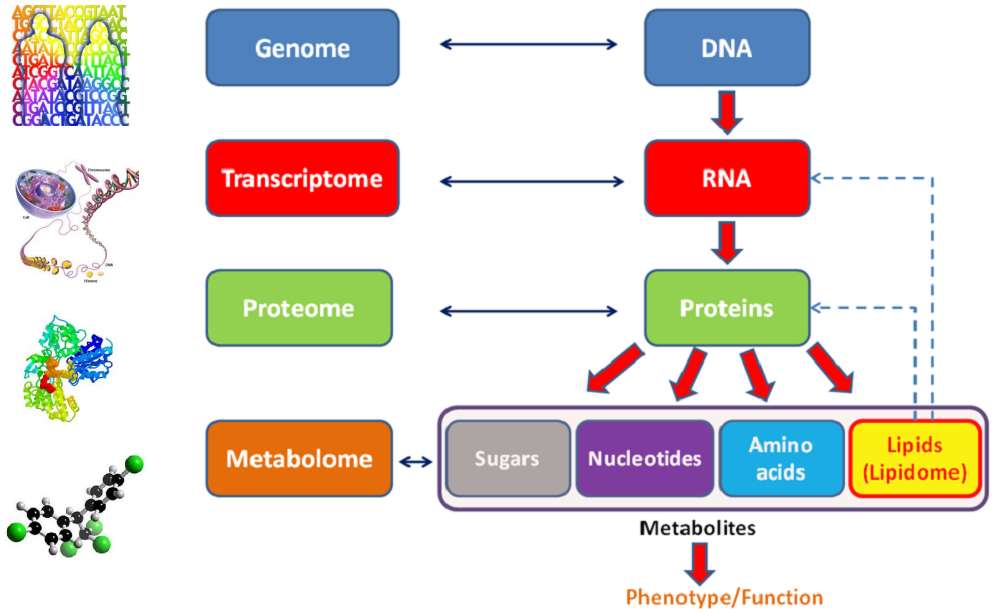 组学未来的方向—多组学分析
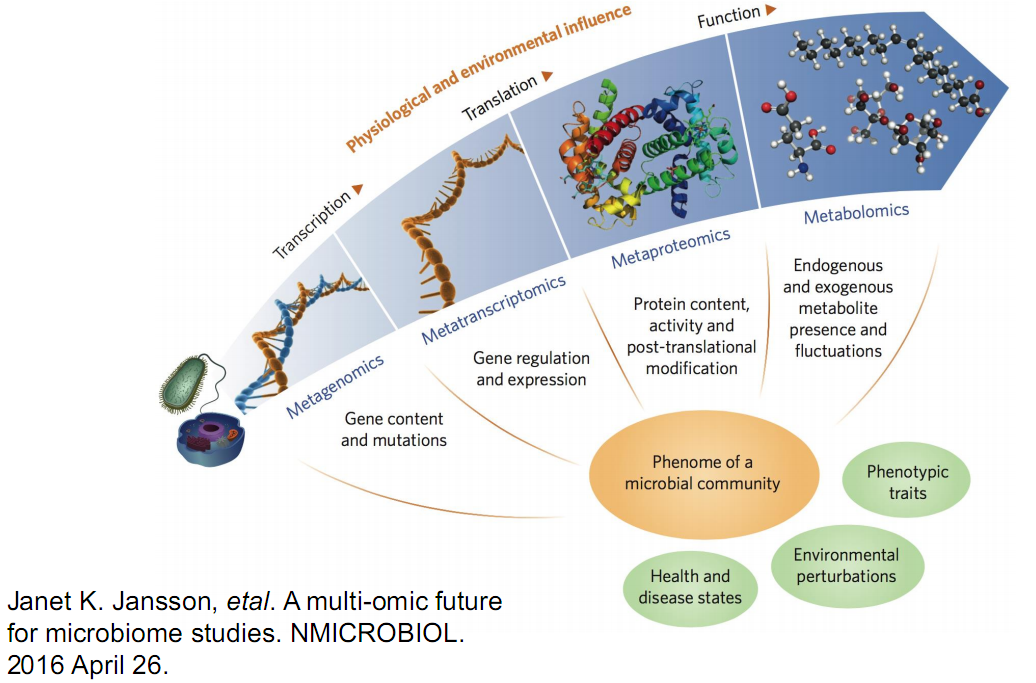 二、代谢组学技术研究方法简介
Consecutive Metabolite               LC-MS detection               Data Processing              Metabolism Analysis 
    Extraction										     and Statistics		        Pathway Mapping
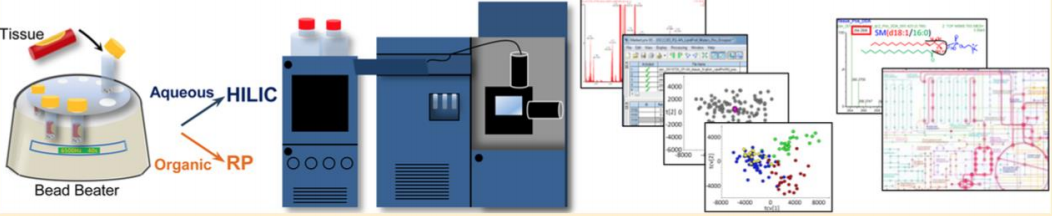 代谢组学研究流程
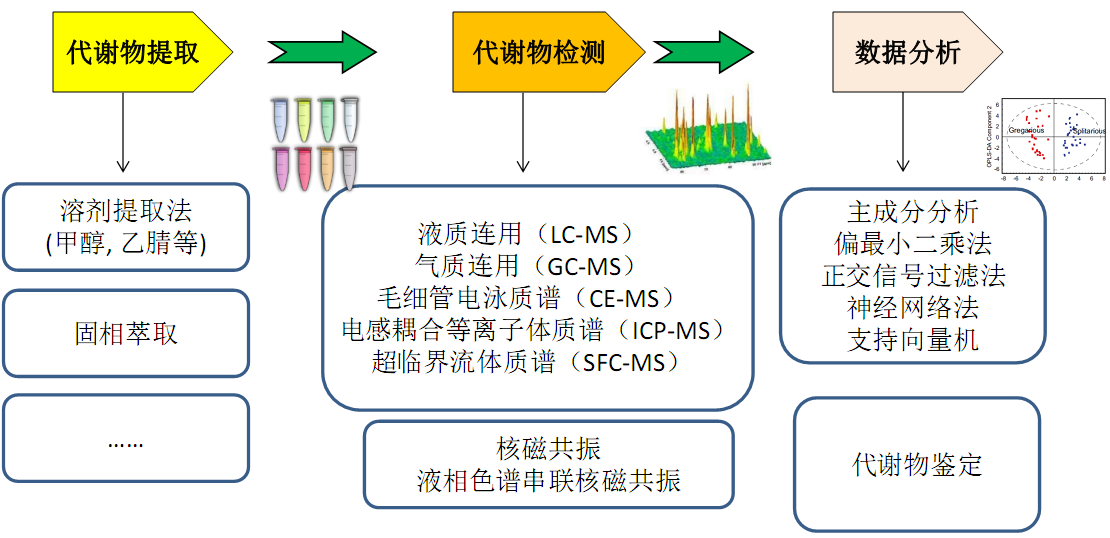 三、代谢组学平台简介
AB Sciex 三重四极杆5500™ LC/MS/MS 系统
三重四极杆5500™ LC/MS/MS系统具有超宽的定量线性动态范围，无可比拟的定量分析灵敏度，特别适合做最复杂基质样品中超低浓度组分的定量分析，对小分子化合物进行定量分析时，可提供无与伦比的数据准确性和重现性。
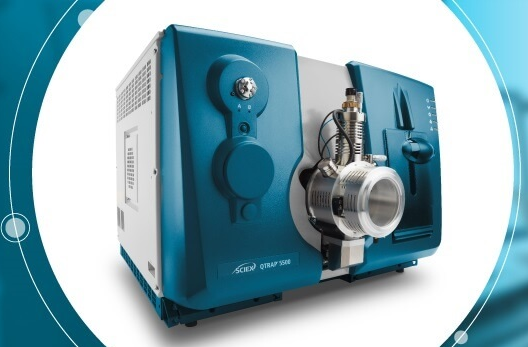 三、代谢组学平台简介
可以检测的样品
三、代谢组学平台简介
测试项目：
亲水代谢组学
脂质组学
花生四烯酸类
NAD通路
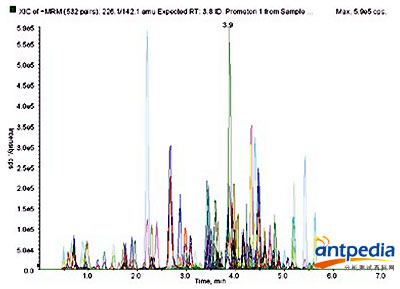 三、代谢组学平台简介
亲水代谢组学
可以测到的物质：正离子128种，负离子130种
其中包括：
三、代谢组学平台简介
亲水代谢组学所涉及的通路
三、代谢组学平台简介
NAD通路
	可以测到的物质：正离子9种
	其中包括：
脂质组学
	可以测到的物质：
	正离子170种
	负离子37种
	其中包括：
三、代谢组学平台简介
花生四烯酸类
	可以测到的物质：负离子69种
	其中包括：
三、代谢组学平台简介
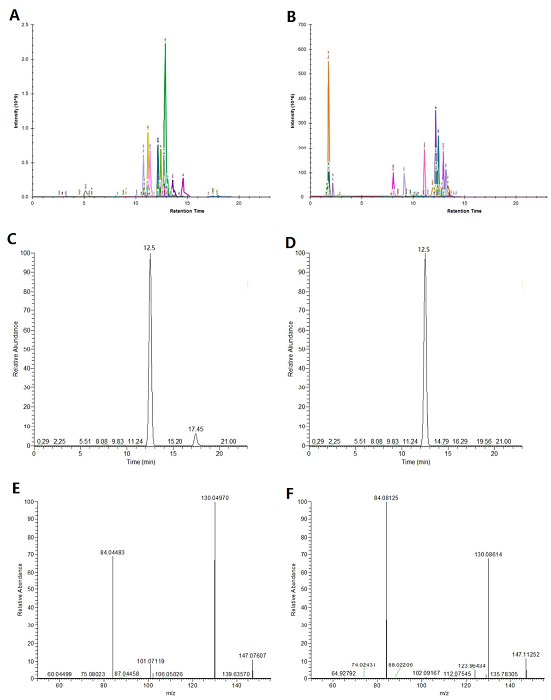 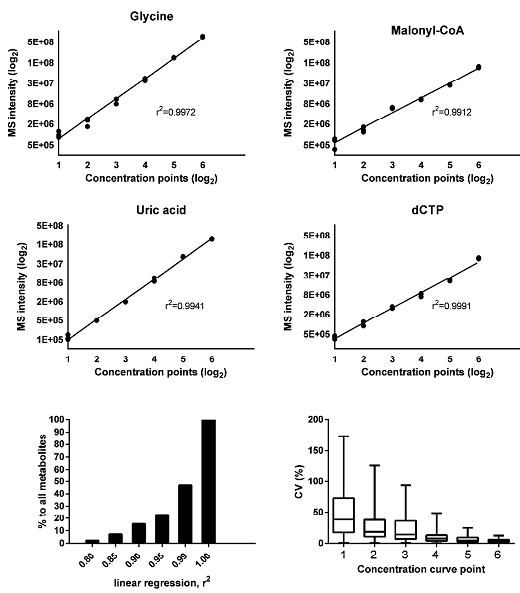 LC-MS提取离子流图及质谱图
检测线性及变异度
三、代谢组学平台简介
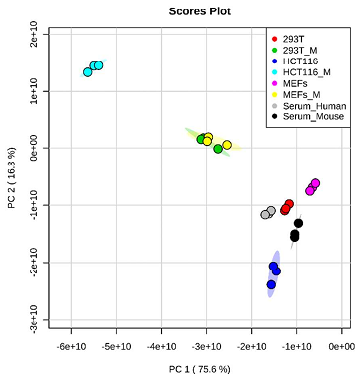 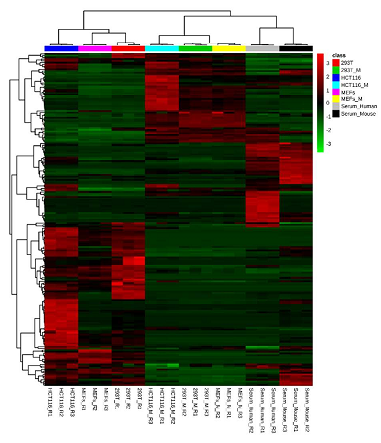 不同生物样本代谢组聚类分析